ST. JOSEPH’S HEALTH
1
Title ix education for students, faculty, & staff
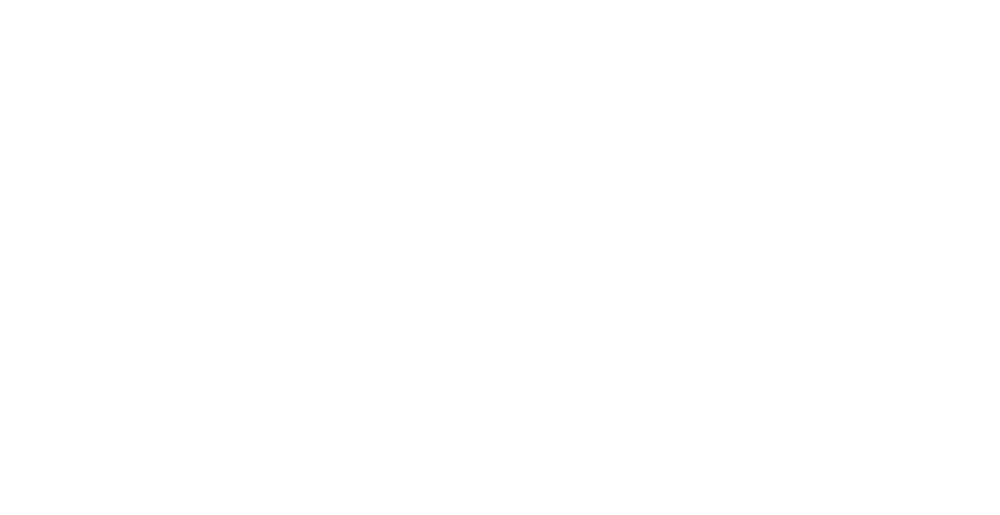 ST. JOSEPH’S HEALTH
2
St. Joseph’s College of Nursing 
at St. Joseph’s Hospital Health Center 
Syracuse, New York
Title IX Coordinator/Investigator
Individual who ensures the campus community is aware of legal rights under Title IX
Ensures the campus community complies with Title IX policies, procedures, and regulations;
Provides education, training, and programming to the campus community;
Takes immediate action to all reports of sexual discrimination, sexual harassment, sexual assault, dating violence, domestic violence, and stalking that are reported to non-confidential resources;
Ensures that both the complainant and respondent know their options and get help, resources, and services they need;
Conducts fair, equitable, and unbiased investigations while serving as a neutral fact finder for both the complainant and the respondent; and
Responsible under the law for tracking patterns and spotting systemic issues.
Definitions:
Complainant:  An individual who is alleged to the be the victim of conduct that could constitute sexual harassment, irrespective of whether a formal complaint has been filed.
Respondent:  An individual who has been reported to be the perpetrator of conduct that could constitute sexual harassment.
Bystander:  A person who observes a crime, impending crime, conflict, potentially violent or violent behavior, or conduct that is in violation of rules or policies of an institution. 
Code of Conduct:  The written policies adopted by an institution governing student behavior, rights, and responsibilities while such student is matriculated in the institution.
For the full list of definitions, please see click on the policy link below:
SJCON:  Sexual Violence Prevention and Response, Title IX Policy
Domestic Violence:
Under New York law domestic violence is an act which would constitute a violation of the penal law including, but not limited to (and is committed by a family member):
disorderly conduct
harassment
aggravated harassment
sexual misconduct
forcible touching
sexual abuse, stalking,
  criminal mischief
  menacing
  reckless endangerment
kidnapping
assault
attempted murder
criminal obstruction or breaching of blood circulation
strangulation
creates a substantial risk of physical or emotional harm to a person or a person’s child
HOW TO REPORT
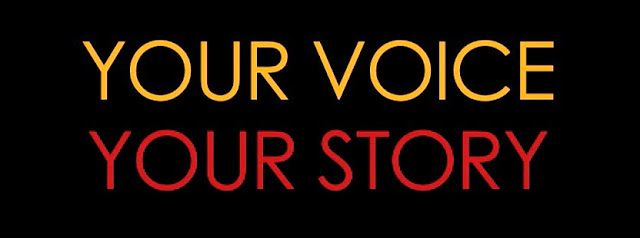 This Photo by Unknown Author is licensed under CC BY-NC-ND
Avoid showering, washing, change clothes, combing hair, drinking, eating, or doing anything to alter physical appearance until after a physical examination has been completed.  
Within 96 hours of an assault, you can receive a Sexual Assault Forensic Examination (commonly referred to as a rape kit) at a hospital. While there should be no charge for a rape kit, there may be a charge for medical or counseling services off campus and, in some cases insurance may be billed for services. 
You are encouraged to let hospital personnel know if you do not want your insurance policyholder to be notified about your access to these services.
Confidential Reporting:
May be offered by an individual who is not required by law to report known incidents of sexual assault or other crimes to institution officials, in a manner consistent with state and federal law, including but not limited to:
Licensed mental health counselors
Medical providers
Pastoral care
Publicly available services through which a confidential report may be made, see: https://ovs.ny.gov/locate-program.  Additional disclosure and assistance options are catalogued by the Office for Prevention of Domestic Violence (may be available in several languages).  Please note, that these hotlines are for crisis intervention, resources, and referrals, and are not reporting mechanisms, meaning that disclosure on a call to a hotline does not provide any information to SJCON. 
Other Confidential Resources:
Vera House, 723 James Street, Syracuse, NY (315-425-0818) https://www.verahouse.org/contact-us
EAP (Employee Assistance Program) services through Carebridge (1-800-437-0911) clientservice@carebridge.com 
The NYS Office of Victims Services (1-800-247-8035) https://www.ovs.ny.gov/helpforcrimevictims.html 
St. Joseph's Hospital Health Center’s Emergency Department, 301 Prospect Ave Syracuse, NY, 315-448-5000
Private (Non-Confidential) Disclosure:
May be offered by an individual when such individual is unable to offer confidentiality under the law but shall not disclose information learned from a reporting individual or bystander to a crime or incident more than necessary to comply with applicable laws, including information appropriate institution officials.  Incidents related to Title IX are to be reported to the Title IX Coordinator/Investigator and/or St. Joseph’s Health Safety and Security who can offer privacy and assist in obtaining resources.
Private Non-Confidential Reporting: 
To report an incident to one of the following college officials who can offer privacy and can assist in obtaining resources, please contact one of the following offices:
Anonymous Reporting:
Individuals wishing to file an anonymous report of sexual assault, domestic violence, dating violence, and/or stalking may use the link provided. 
The Title IX Coordinator/Investigator will review the report and proceed with an investigation accordingly.
https://www.surveymonkey.com/r/sjcontitleix
Questions/Concerns?
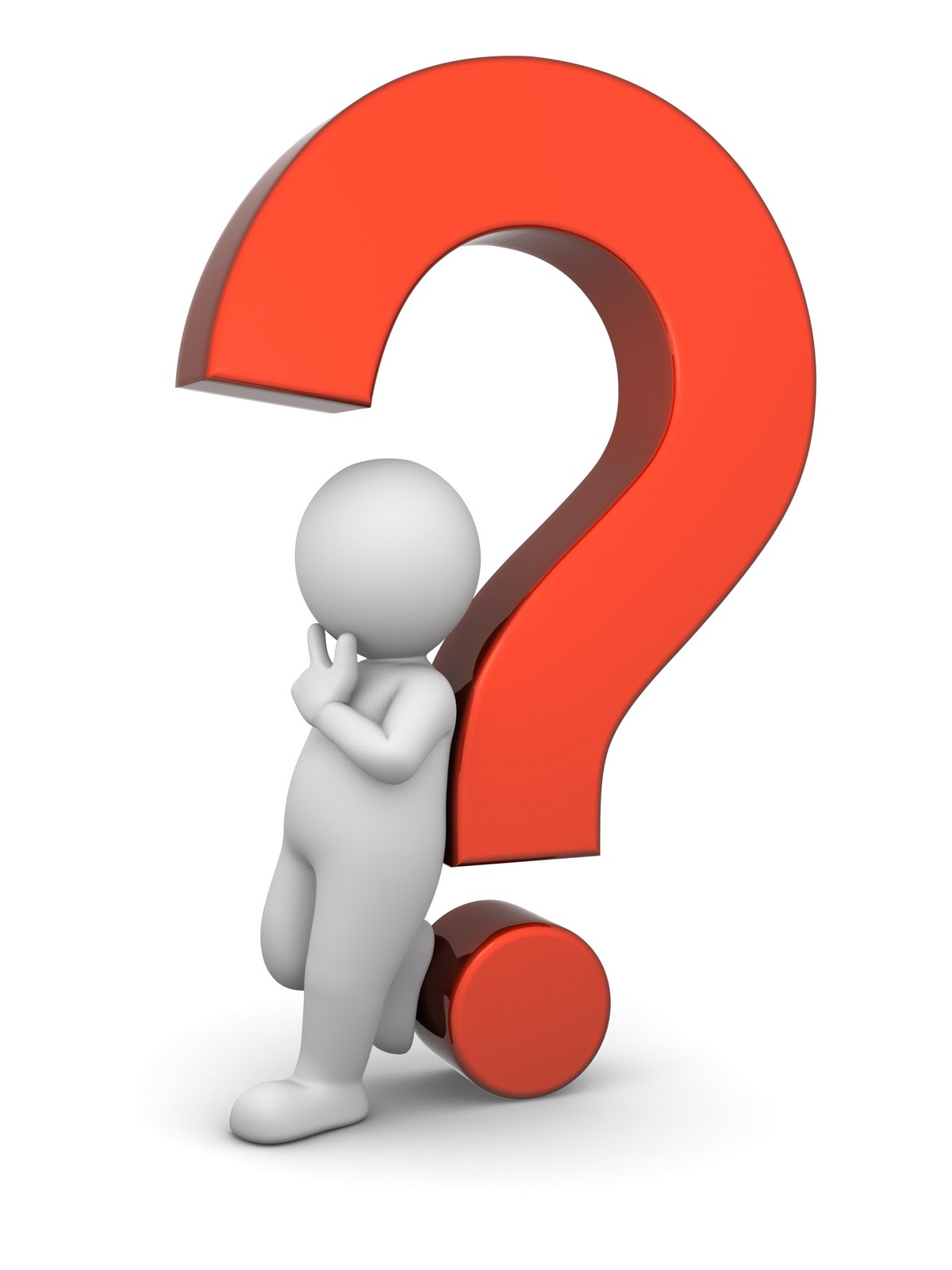 This Photo by Unknown Author is licensed under CC BY
Kara Evans, PhD, RN
Title IX Coordinator/Investigator
Office #116
315-448-6114
kara.evans@sjhcon.edu